Формирование УУД на уроках истории и обществознания
Мелешко Ю.П
МБОУ СОШ №16
учитель истории и обществознания
Виды УУД:
Личностные						
Регулятивные
Коммуникативные
Познавательные
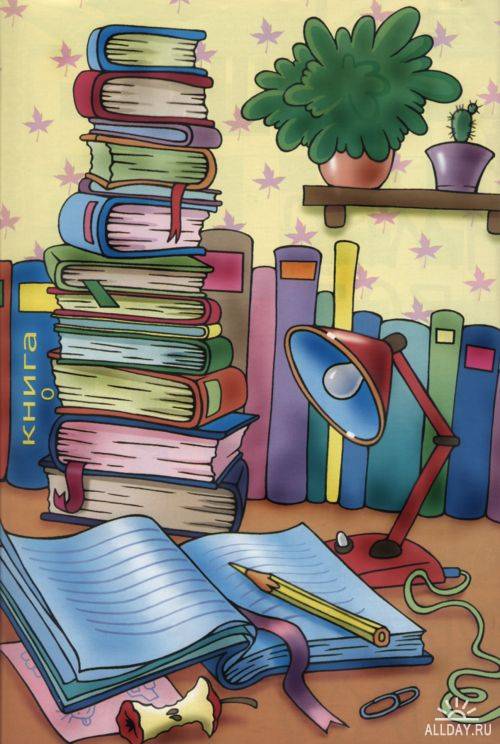 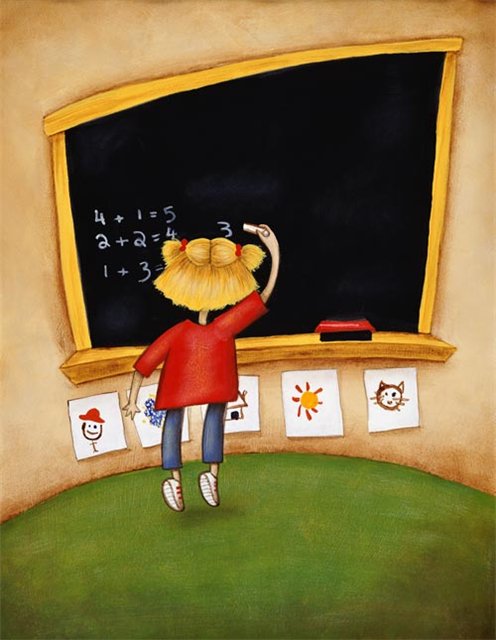 Личностные УУД
Обеспечивают ценностно-смысловую ориентацию учащихся (умение соотносить поступки и события с принятыми этическими принципами, знание моральных норм и умение выделить нравственный аспект поведения), а также ориентацию в социальных ролях и межличностных отношениях.
Регулятивные УУД
Обеспечивают организацию учащимся своей учебной деятельности.
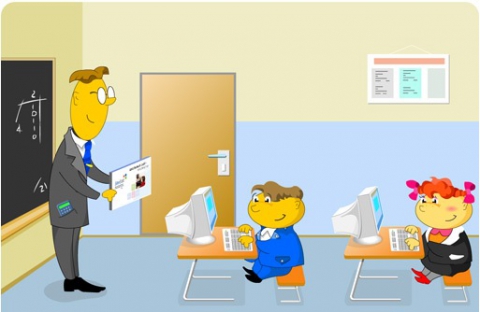 Познавательные УУД
Включают общеучебные,
 логические действия,
 а также действия постановки
 и решения проблем.
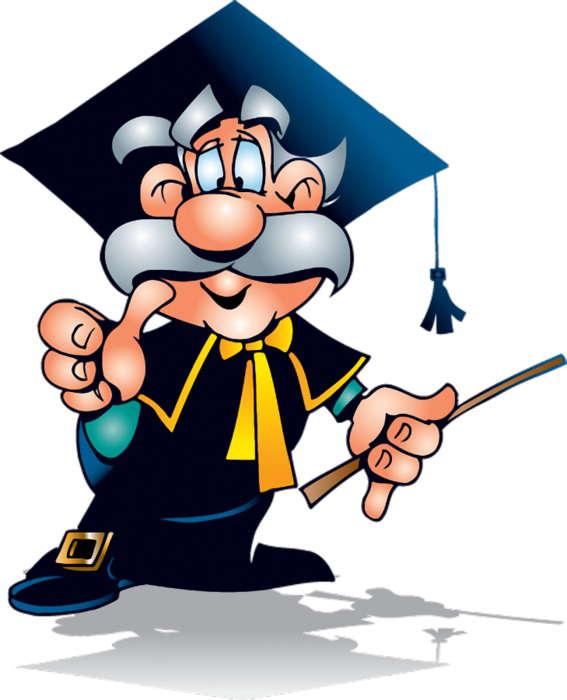 Коммуникативные УУД
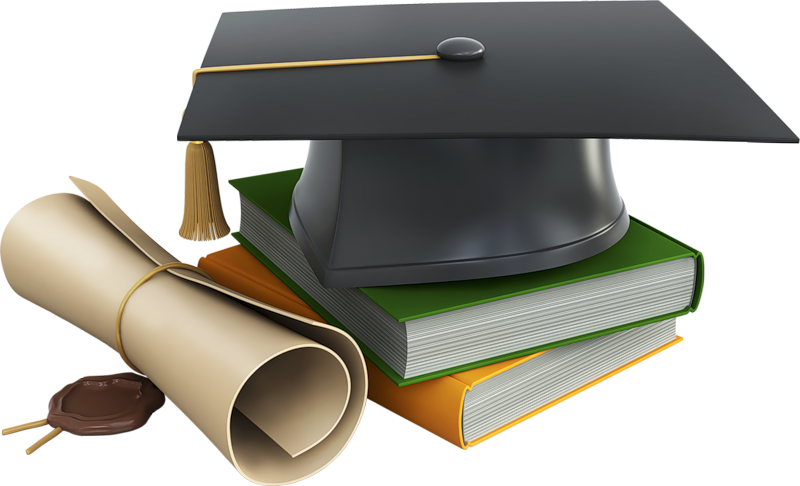 Обеспечивают социальную компетентность и учет позиции других людей, партнера по общению или деятельности, умение слушать и вступать в диалог; участвовать в коллективном обсуждении проблем; интегрироваться в группу сверстников и строить продуктивное взаимодействие и сотрудничество со сверстниками и взрослыми.
Рабочие тетради-помощники в развитии УУД:
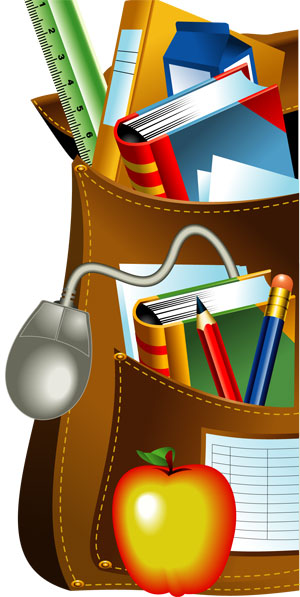 "умные" тесты, проверяющие не столько знание фактов, сколько понимание каких-то характерных черт, признаков, тенденций развития исторических явлений;
заполнение систематизирующих и сравнительных таблиц, логических схем;
задания на анализ цифровой информации;
задания, требующие использования информации одновременно из нескольких предлагаемых  источников;
задания на определение персоналий по приведенной характеристике.
Методы формирования и способы диагностики личностных УУД
1.Участие в проектах: выбор интересной для ребенка темы, распределение ролей в группе, определение своего вклада в коллективную работу, и т.д.
2.Tворческие задания.
3.Дневники достижений: предметное портфолио  помогает учителю: 
     -создать ситуации успеха для каждого ученика, повышение самооценки и уверенности в собственных возможностях; - максимально раскрыть индивидуальные способности каждого ребенка;- развивать познавательные интересы учащихся и формировать готовность к самостоятельному познанию; -формировать установки на творческую деятельность, развивать мотивации дальнейшего творческого роста;- формировать положительные моральные и нравственные качества личности;- в приобретении навыков рефлексии, формировании у ребенка умения анализировать собственные интересы, склонности, потребности и соотносить их с имеющимися возможностями ("я реальный", "я идеальный").
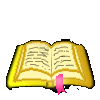 Методы формирования и способы диагностики познавательных УУД
Использование ИКТ на уроках истории:
     Уроки демонстрационного типа.
     Уроки компьютерного тестирования.
     Уроки конструирования.
     Информационный поиск в сети Интернет. Использование мультимедийных пособий.1) электронные учебники, электронные энциклопедии, медиатеки цифровых образовательных ресурсов; 2) электронные интерактивные тренажеры, тесты; 3) ресурсы Интернета.
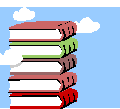 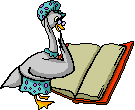 Методы формирования и способы диагноститки регулятивных УУД
Проектная деятельность предусматривает как коллективную, так и индивидуальную работу по самостоятельно выбранной теме. 
Действия самоконтроля и самооценки, под которыми понимается умение учащихся самостоятельно проконтролировать и оценить не только результаты собственной деятельности, но и её ход, эффективность. Возможны следующие виды заданий:
«преднамеренные ошибки»;
поиск информации в предложенных источниках;
взаимоконтроль.
Методы формирования и способы диагностики коммуникативных УУД
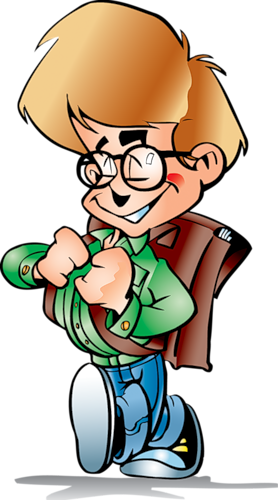 Для развития коммуникативных УУД очень важны групповые формы работы. 
Виды заданий:
составь задание партнеру;
отзыв на работу товарища;
групповая работа по составлению кроссворда;
«отгадай, о ком говорим»;
диалоговое слушание (формулировка вопросов для обратной связи);
Ривин-методика
Проектная деятельность.
Конструктор урока
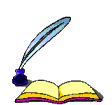 Спасибо за внимание!!
Творческих успехов!